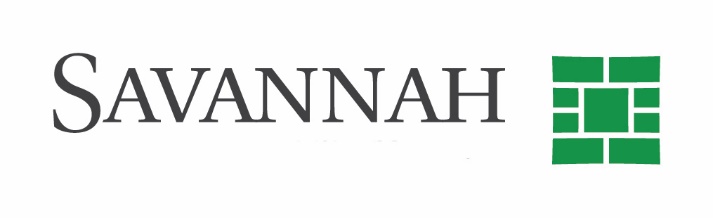 City of SavannahOffice of the City Attorney
Ethics Ordinance Discussion
May 2020
Proposal #1: Campaign Contributions
2-106-6.1.  Conflicts of Interest; Prohibitions; City Contracts.  It shall be construed as a conflict of interest if an elected official of the City of Savannah accepts campaign contributions in an amount in excess of $250 from any entity or person that is a party to a current contract with the City of Savannah where such contract’s value exceeds $25,000.

Cannot accept.
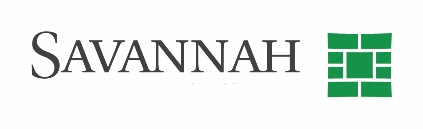 City of Savannah City Attorney’s Office			Status Report February 2020
Proposal #2: Campaign Contributions
2-106-6.1.  Conflicts of Interest; Prohibitions; City Contracts.  It shall be construed as a conflict of interest if an elected official of the City of Savannah participates in discussion during the meeting(s) at which a vote is to occur or votes upon the award of any contract to a person or entity that has donated more than $250 to the Council member’s election campaign.  This prohibition shall only apply to contracts with a value in excess of $25,000. 

Cannot discuss or vote.
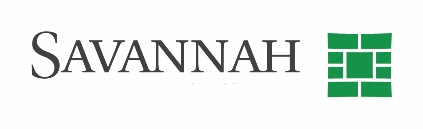 City of Savannah City Attorney’s Office			Status Report February 2020
Proposal #3: 2-year limitation on doing business with City
2-106-8.  Restrictions on Contracts with Former Elected Officials of the City of Savannah.  The City shall not enter into any contract with any person or business represented by such person who has served as an elected official of the City of Savannah for a period of two years following the last day of the former elected official’s last term in office.

Former elected officials cannot do business with City for 2 years.
Going forward only…
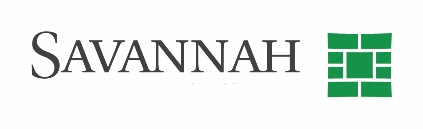 City of Savannah City Attorney’s Office			Status Report February 2020
Proposal #4: Removal from Office
Right now the only way for an alderperson to be removed would be via recall action. 

 The language added would be:

Grounds for Removal. In addition to public reprimand or censure, the mayor and any alderman shall be subject to removal from office for any of the following causes:
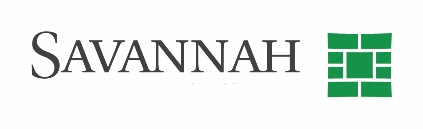 City of Savannah City Attorney’s Office			Status Report February 2020
Proposal #4: Removal from Office
(1)       Malpractice, misfeasance, or malfeasance in office;
(2)       Failure at any time to possess any of the qualifications of office as provided by the City Charter or by law;      
(3)       Failure to maintain continuously the residency within the district or districts from which elected;
(4)       Violation of the conflicts of interest and standards of conduct provided in the Charter or City Code;
(5)       Violation of the oath of office;
(6)       Abandonment of office or ceasing to perform the duties thereof; or
(7)       Failure for any cause to perform the duties of office as required by the provisions herein or by law.
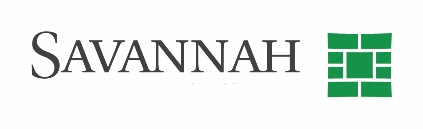 City of Savannah City Attorney’s Office			Status Report February 2020
Proposal #4: Removal from Office
Procedures for removal. Removal of the mayor or any alderman pursuant to this subsection shall be accomplished by the following method.  
In the event that the mayor or any alderman is ought to be removed by action of the council, an impartial panel shall conduct a hearing and render a decision on the matter. 
Such elected official sought to be removed shall be entitled to a written notice specifying the ground(s) for removal and to a public hearing which shall be held not less than ten days after the service of such written notice.
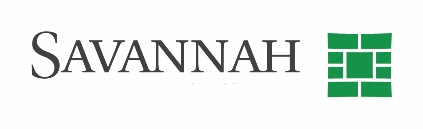 City of Savannah City Attorney’s Office			Status Report February 2020
Proposal #4: Removal from Office
The council shall provide by ordinance or resolution for the appointment of an impartial panel and the manner in which such hearings shall be held to render a decision.  
Any elected official sought to be removed from office as herein provided shall have the right of appeal from the decision to the Superior Court of Chatham County.  
Such appeals shall be governed by the same rules as govern appeals to the superior court from the probate court.
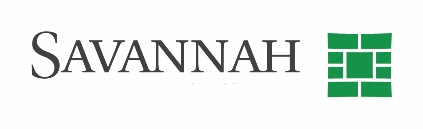 City of Savannah City Attorney’s Office			Status Report February 2020